DO NOW
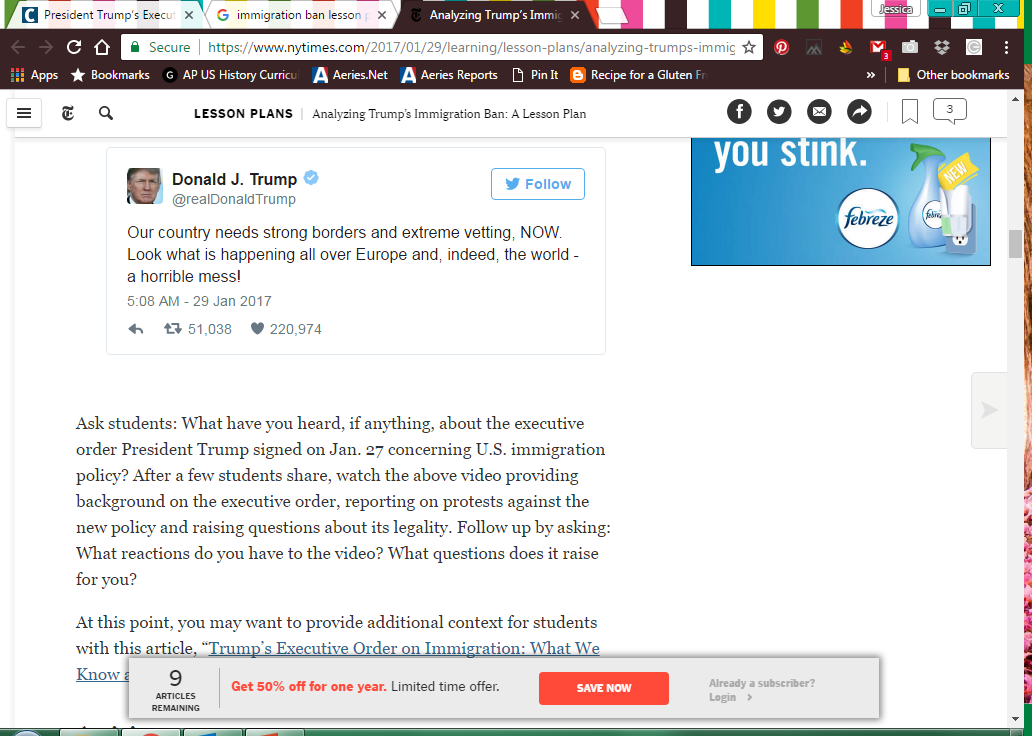 What have you heard, if anything, about the executive order President Trump signed on Jan. 27, 2017 concerning U.S. immigration policy?
Reaction to the Executive Order
Video Clip - Immigration Ban News  
What reactions do you have to the video? 
What questions does it raise for you?
Today’s Reading
Rest of the class dedicated to reading:  Introduction – President Trump’s Executive Order 
Highlight and annotate to show you’ve read
Reading Quiz tomorrow